Уведомления об исчисленных суммах. Что нужно знать?
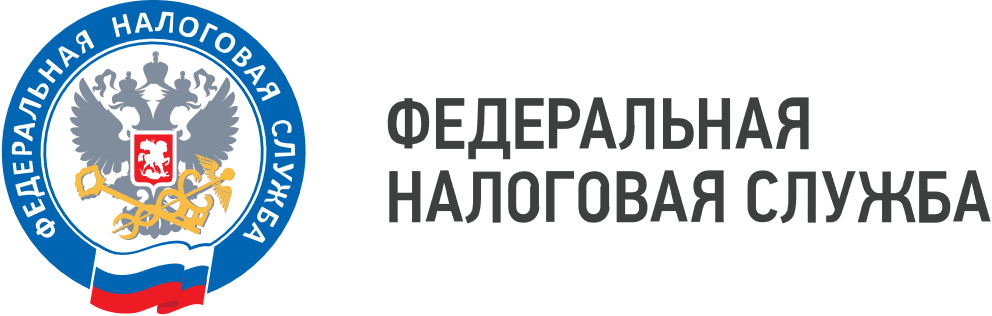 WWW.NALOG.GOV.RU
Промостраница
Часто задаваемые вопросы
Центр оперативной помощи
Уведомления об исчисленных суммах. Что нужно знать?
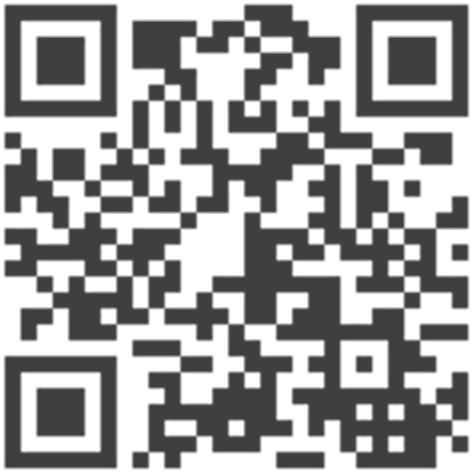 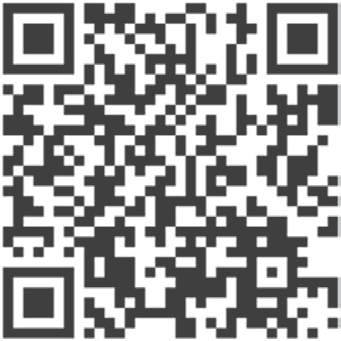 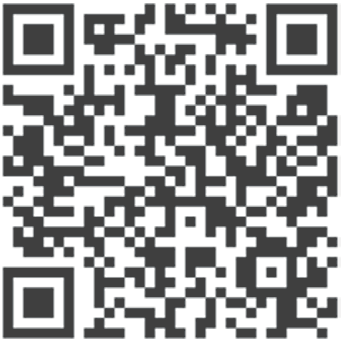 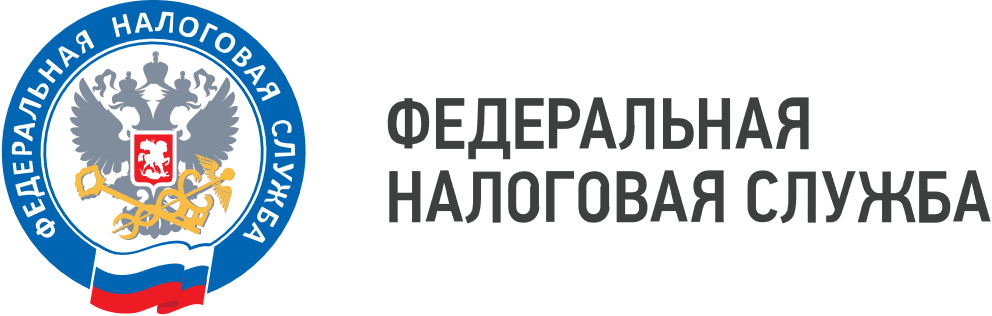 WWW.NALOG.GOV.RU